Sveti Nikola
Nela Flegar,3.b
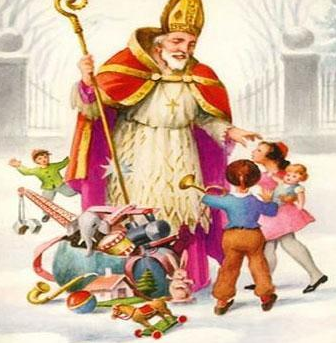 Sveti Nikola je svetac i zaštitnik djece, pomoraca i putnika.
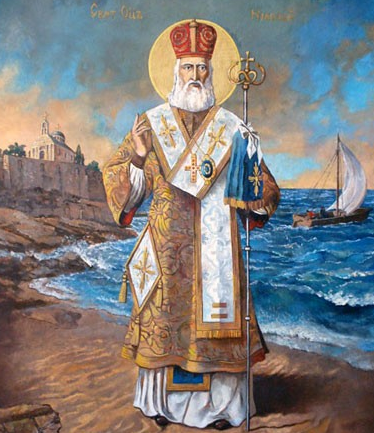 Priča se da je sveti Nikola pomogao mornarima u nevolji, da je spasio dječaka koji je pao u more i da je ljudima u Miri podijelio žito da ne umru od gladi.
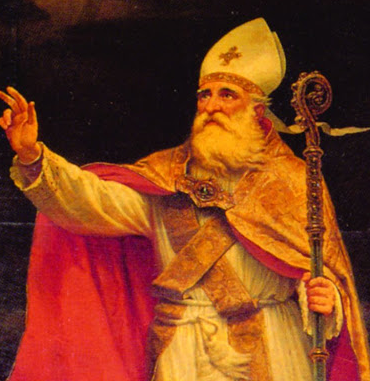 Dan prije Svetog Nikole djeca čiste svoju obuću i nadaju se da će dobiti neki dar.
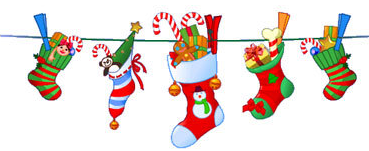 Izvor: Vjeronaučni udžbenik   -     Za stolom ljubavi i pomirenja
Nela Flegar  3.b

Hvala na pozornosti 